Geometry Unit 7
Test study Guide/Breakdown
Word Problems with Ratios – 1 Problem
Identify the Correct Proportions – 1 Question
Example: Identify (circle) all proportions that can be used to solve for the given variable.
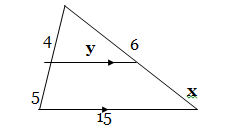 Solving for missing sides and angles in similar polygons.
A’
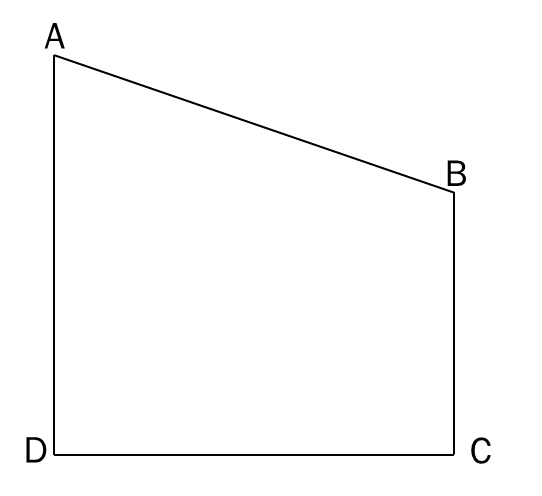 32
B’
15
24
12
D’
C’
Solving for missing sides and angles in similar polygons.
Solutions:
A.) scale factor of ABCD to A’B’C’D’
Use the corresponding sides that both have measures given:
A’
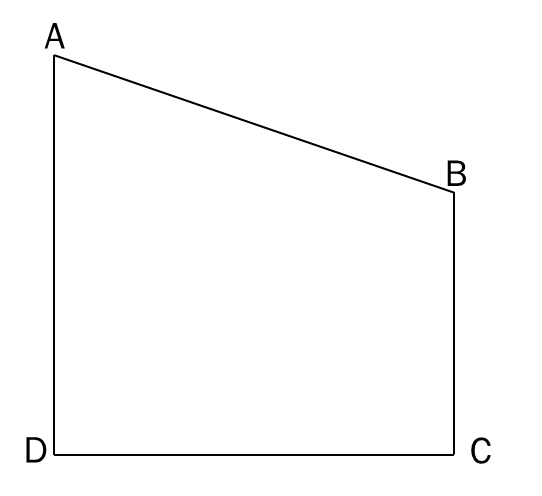 32
B’
15
24
12
D’
C’
Solving for missing sides and angles in similar polygons.
A’
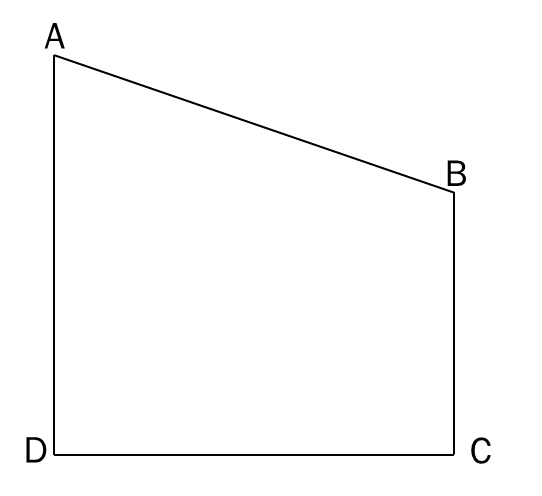 32
B’
15
24
12
D’
C’
Solving for missing sides and angles in similar polygons.
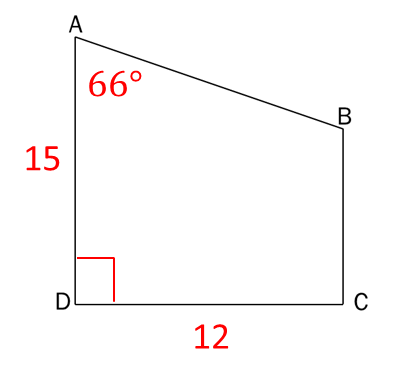 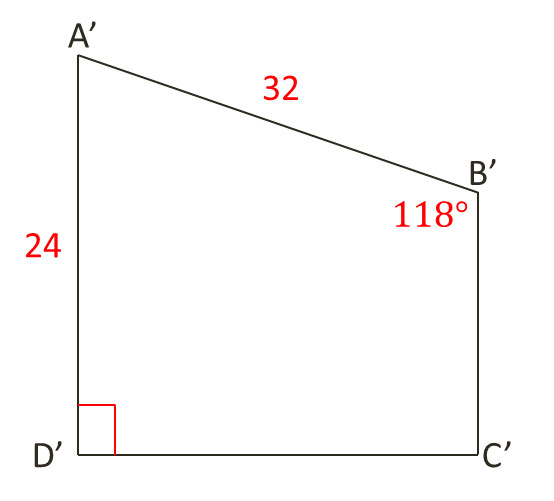 Solving for missing sides and angles in similar polygons
Given similar polygons, find the values of x, y and z.
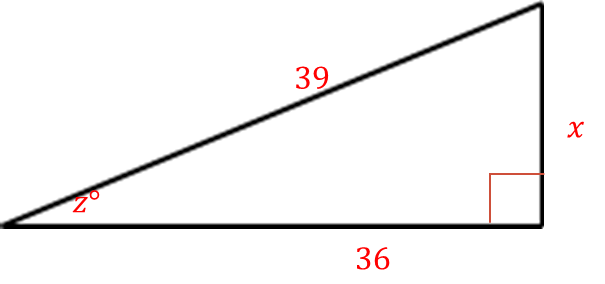 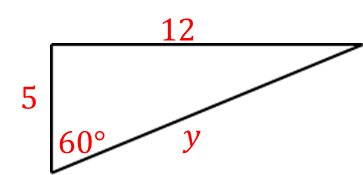 To Find x and y, we first need the scale factor between the two triangles. 
Using the pair of known corresponding sides, we get 

Scale Factor:
Similar Polygon examples
Two similar polygons are shown. Find the values of x, y, and z.
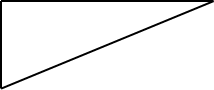 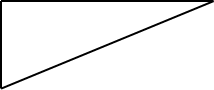 Using this scale factor, we can make proportions to solve for x and y.
To Find z, first match the corresponding angles.
Practice using the Postulates and Theorems – 2 Questions
Can the two triangles given be proven similar? If so, state the similarity and tell which similarity postulate or theorem you would use. Be sure you can explain when it does work, as well as when it doesn’t.







These triangles are congruent by the _____ _________ ________  because
Use proportions with the sets of corresponding sides. The goal is to simplify them so that they end up equal. If they do, then the triangles are similar.
20
30
24
16
36
SSS
Similarity
Theorem
The sides of the triangles are in proportion.
Practice using the Postulates and Theorems – 2 More Questions
Can the two triangles given be proven similar? If so, state the similarity and tell which similarity postulate or theorem you would use. Be sure you can explain when it does work, as well as when it doesn’t.








The triangles are NOT similar because
12
6
8
9
But be sure they work for SSS, SAS, or AA. The sides are proportional, but they do not fall between the congruent angles
The proportional sides are not between the congruent angles.
Proportional Lengths – 2 Questions
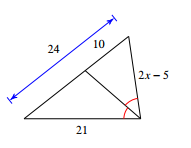 Proportional Lengths – 2 Questions
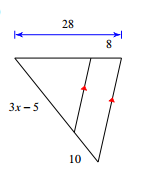 Proportional Lengths – 2 Questions
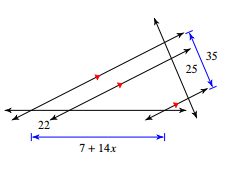 Real World Example – 2 Questions
You will be given problems where you must enlarge an object using ratios. You will have to select the right size from a list of options given to you. 

The key to choosing the right answer is by using proportions!

Make sure you can explain your choice as well.